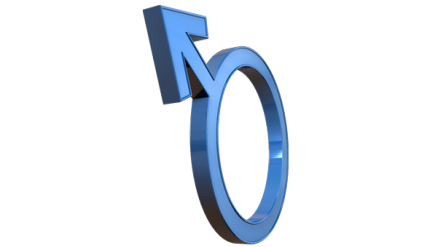 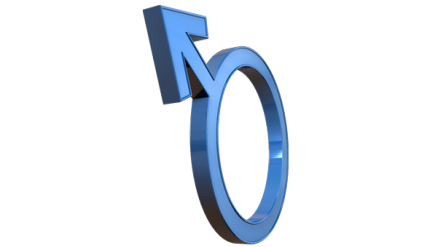 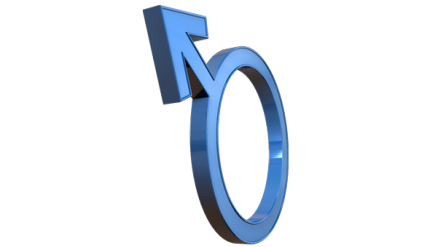 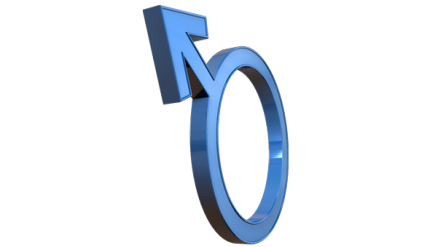 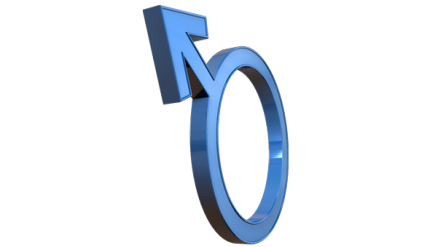 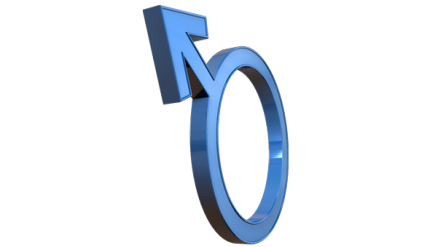 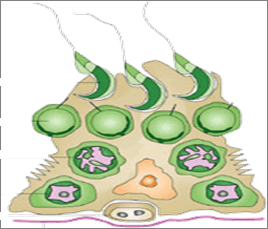 DRUGS USED IN
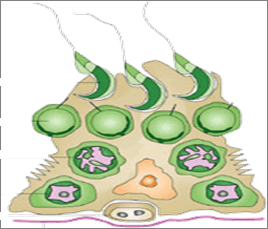 MALE INFERTILITY
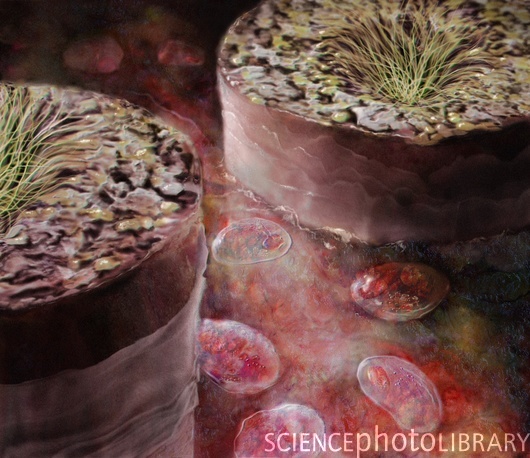 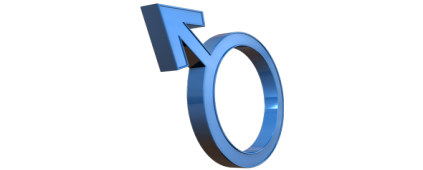 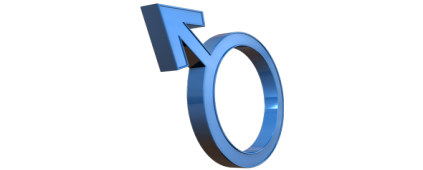 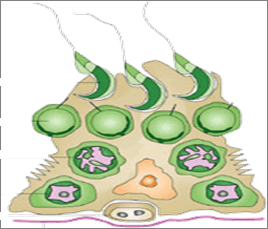 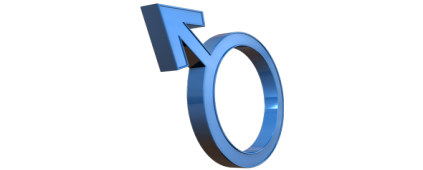 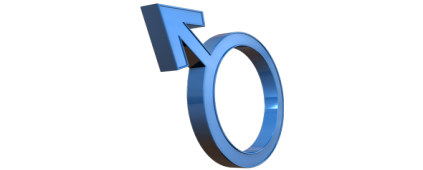 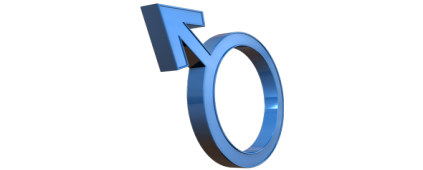 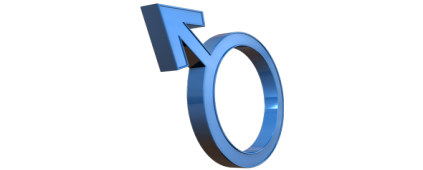 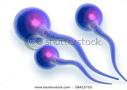 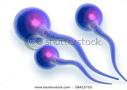 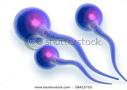 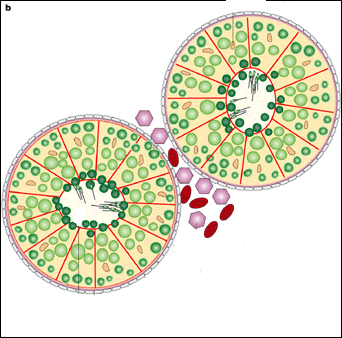 DRUGS USED IN
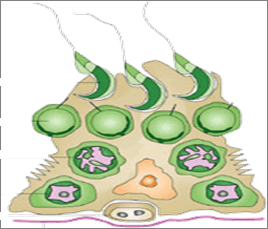 MALE INFERTILITY
ILOs
By the end of this lecture you will be able to:
Define male infertility 
Recognize regulations contributing to male fertility & dysregulations     leading to infertility
Classify hormonal & non-hormonal therapies used in male     infertility whether being empirical or specific.
Expand on the mechanism of action, indications,      preparations, side effects, contraindications &                          interactions of most hormonal therapies
Highlight some potentialities of emperical                                                 non-hormonal therapies
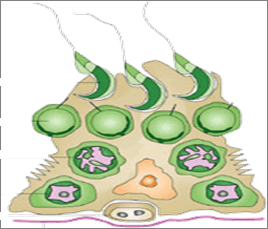 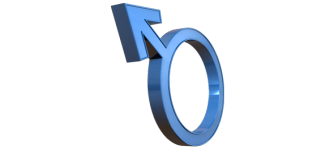 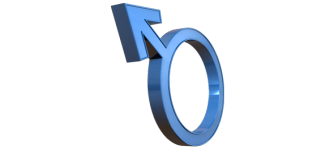 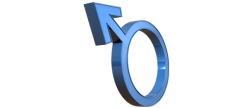 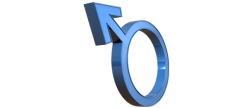 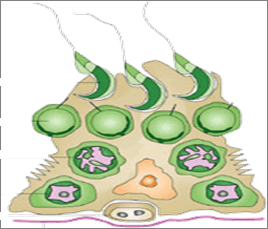 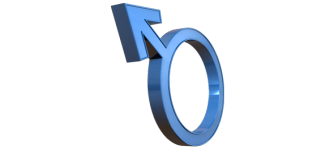 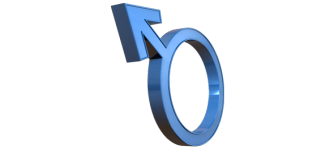 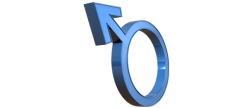 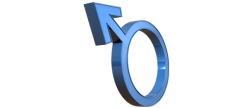 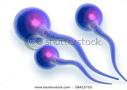 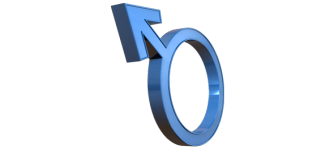 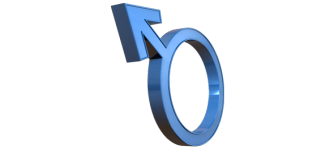 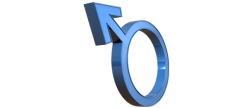 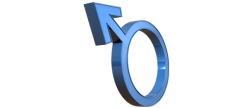 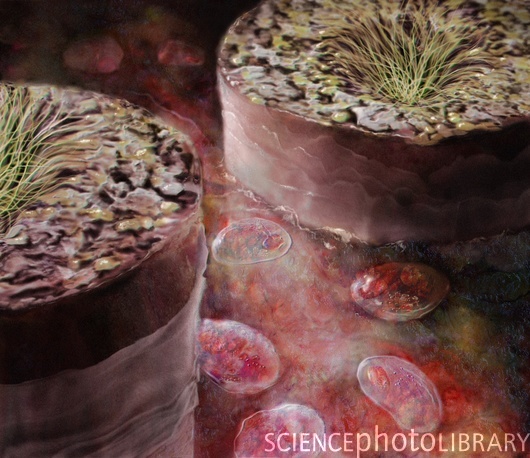 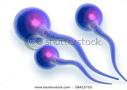 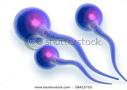 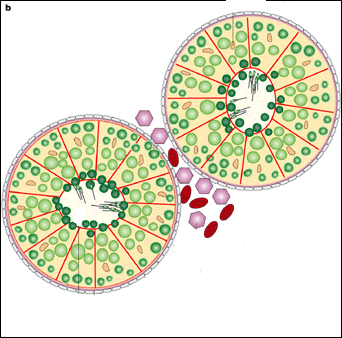 MALE INFERTILITY
Definition
Inability of a male to achieve conception in a fertile woman after one year of unprotected intercourse.
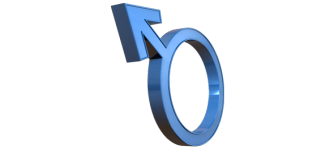 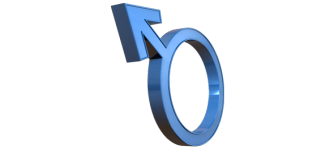 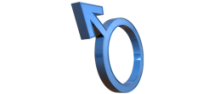 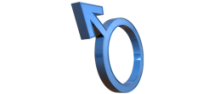 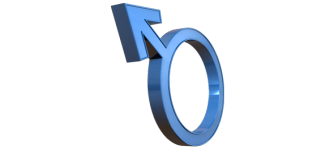 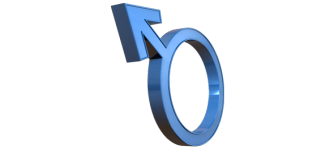 Prevalence
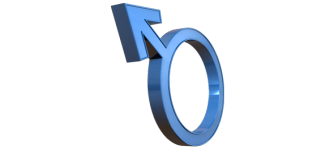 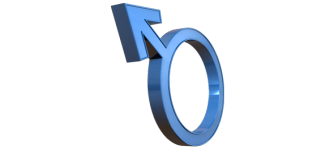 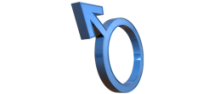 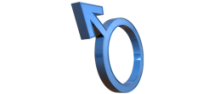 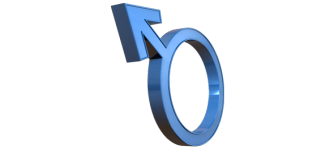 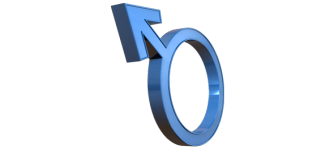 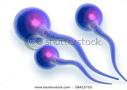 Approximately 15-20% of all cohabiting couples are infertile
In up to 50% of such cases(7.5-10%),males are responsible

INFERTILITY vs IMPOTENCE – What is the difference?
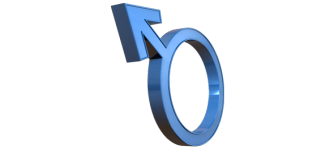 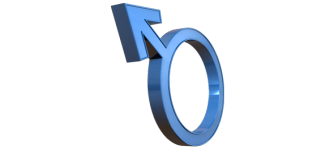 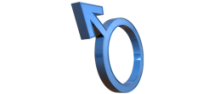 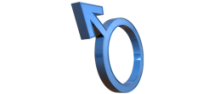 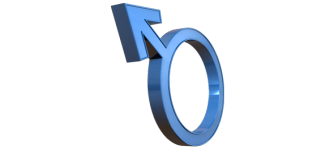 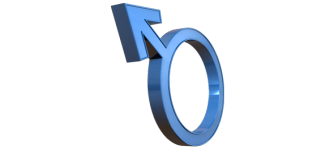 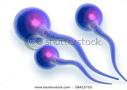 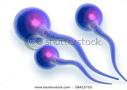 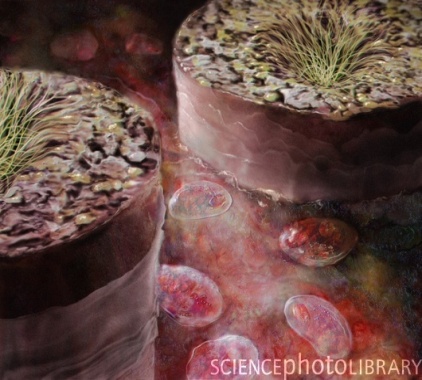 In male infertility, the semen analysis is abnormal:
Count is low (oligospermia)
  Sperms are absent in the ejaculate(azoospermia)
  Sperm motility is seriously affected(asthenospermia).
 Sperms are totally immobile or dead (necrospermia)
Causes of Male Infertility
1. Ideopathic (causes unknown).
2. Pre- testicular causes(poor hormonal support & poor general
    health including: 
    Hypogonadism;Drugs; alcohol; Tobacco; Strenuous riding(bicycle 
    & horse  riding); Medications(chemotherapy; anabolic steroids).
 3. Testicular causes(testes produce semen of low quantity and/or 
      poor quality):
      Age; Malaria; Testicular cancer;  Ideopathic(unexplained sperm
     deficiencies).

4. Post- testicular causes(conditions that affect male genital
     system after testicular sperm production):  
     Vas deferens obstruction; Infection, e.g. prostatitis, T.B; 
      Ejaculatory duct obstruction;Impotence.
If WRONG INFERTILITY
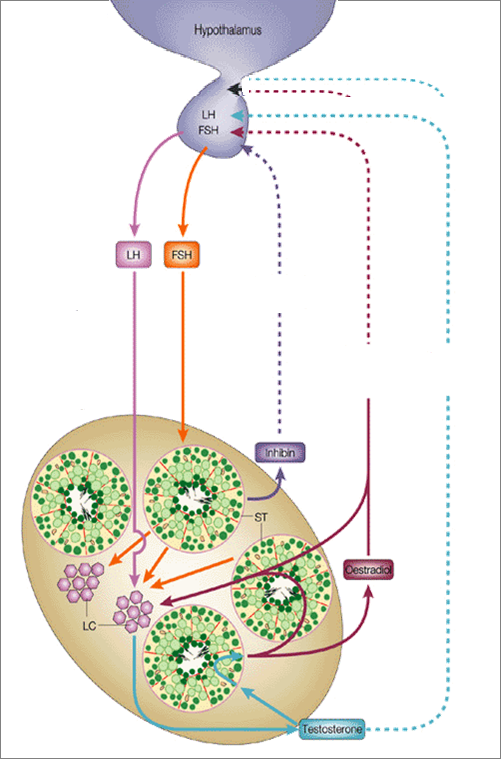 HYPOTHALAMUS
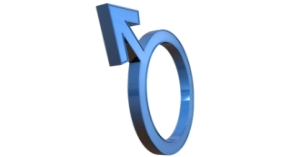 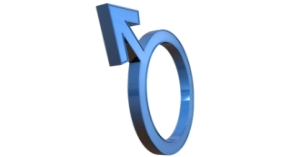 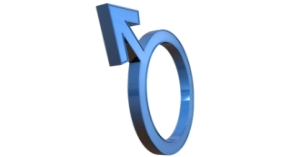 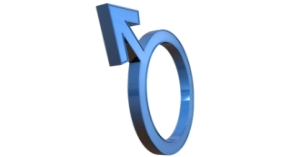 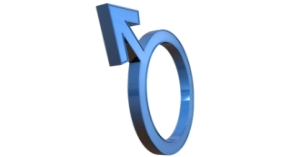 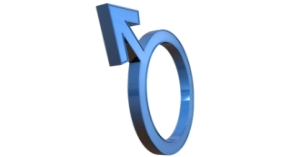 Pulsatile Secretion
GnRH
3. Problems of     Sperm Transport
GnHs
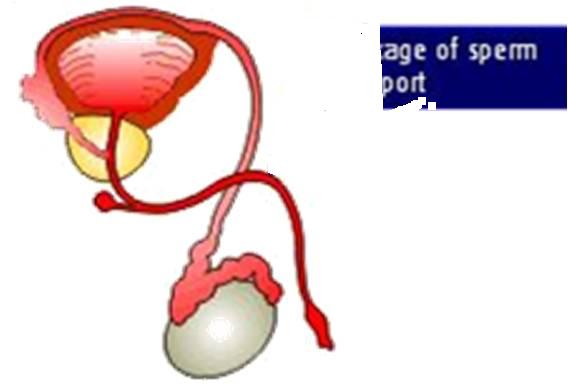 E facilitate  –ve of T on GnRH & GnHs
POST-TESTICULAR
LH
FSH
-ve
-ve
Initiation & Maintenance of spermatogenesis
-ve
PRE-TESTICULAR
+ve
Inhibin
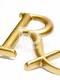 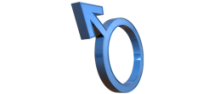 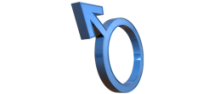 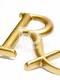 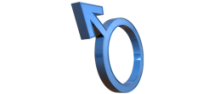 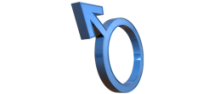 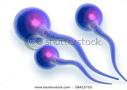 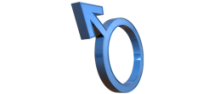 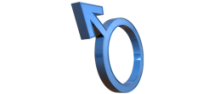 Estradiol
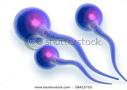 4. Problem in Erection     & Ejaculation
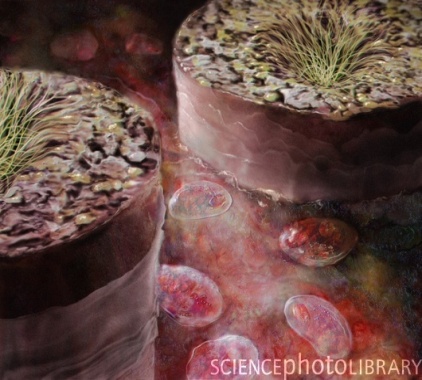 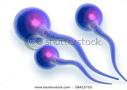 +ve
1. Problems related to Hormone Production
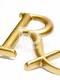 5DHT
2. Problems related to Sperm Production
TESTOSTERONE
LHTestosterone Pulsatile 
(chronic LH  makes testis refractory)
TESTICULAR
MALE INFERTILITY
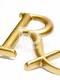 Needs 3 ms.  before  semen quality  changes
DRUG TREATMENT OF MALE INFERTILITY
NON-HORMONAL THERAPY
HORMONAL THERAPY
SPECIFIC
EMPERICAL
EMPERICAL
SPECIFIC
Erectile Dysfunction PDE 5  inhibitors,e.g. sildenafil(viagra),vardenafil(levitra),tadalafil(cialis),Alprostadil.
Premature Ejaculation SSRIs(e.g. prozac)
Infection of testes,prostate &UTAntibiotics
Hyperprolactinaemia DA2- Agonists
Hypothyroidism Thyroxine
Congenital Adrenal Hyperplasia  Glucocorticoids excess
Euogonadotrophic  Hypogonadism   (T only) Antiestrogens;  SERMs & Aromatase Is
 Idiopathic  Androgens, Antiestrogen, GnH(FSH) 
 Hypogonadotrophic hypogonadism  2ndry        Hypogonadism ( Hypothalamo-Pituitary ) 
   (T &  FSH / LH ) 
   Pulsatile GnRH, hCG, hMG, Androgens, Clomiphene
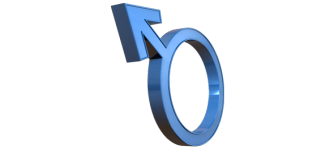 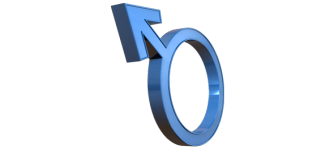 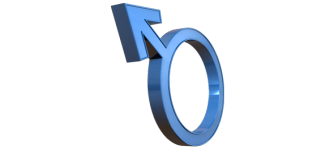 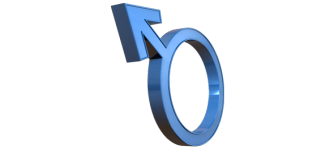 Kallikrein
 Antioxidants; e.g.vit E, vit.c
 Zinc Supplements
 Folic acid
 L-Carnitine
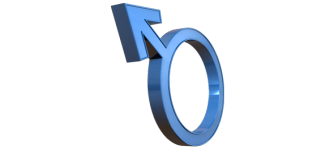 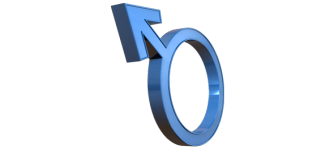 Hypergonadotrophic  Hypogonadism  
   Pry Hypogonadism  (T &LH )  Assisted Reproduction
> in brain, bone, liver, adipose t.
1.Testesterone
AROMATASE
Estradiol
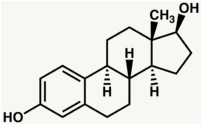 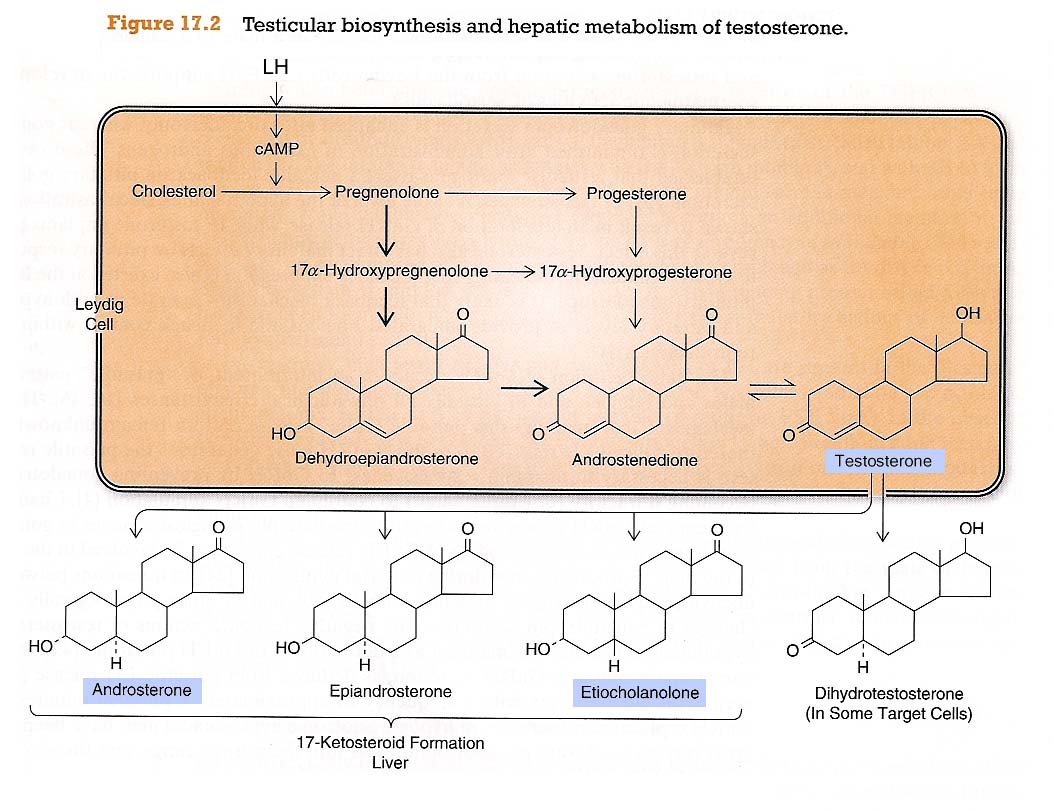 > in accessory sex organs
5-a-REDUCTASE
Leydig C
DHT
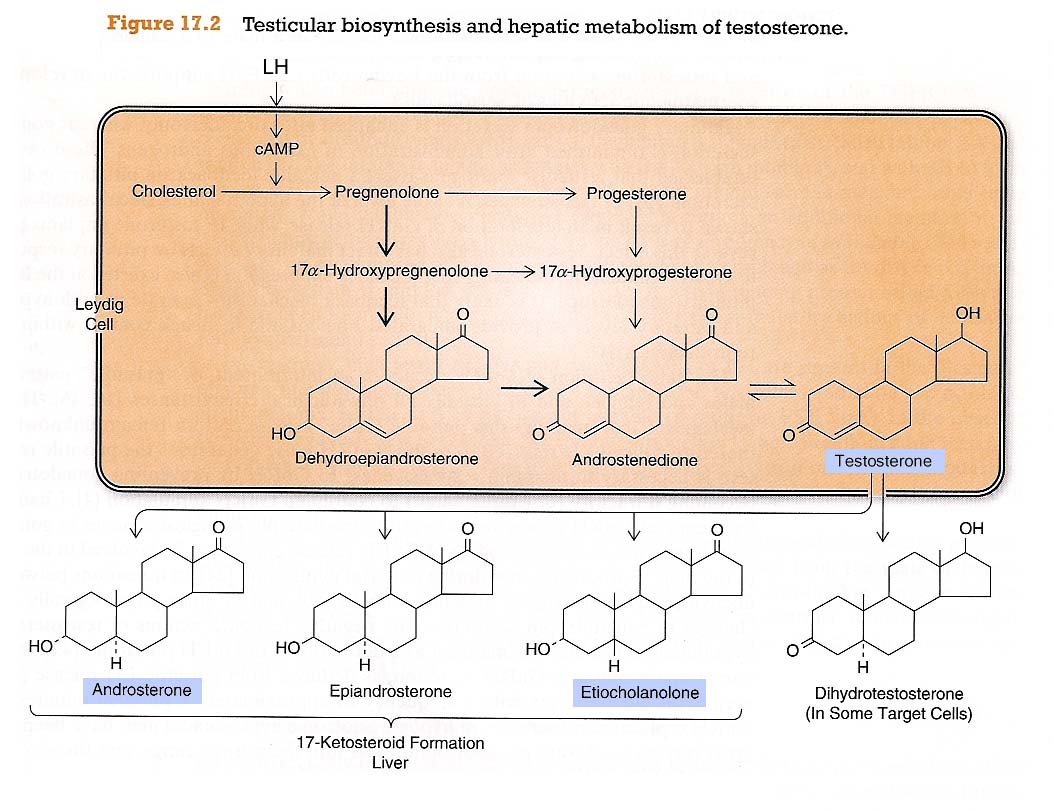 TESTOSTERONE
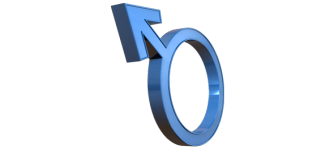 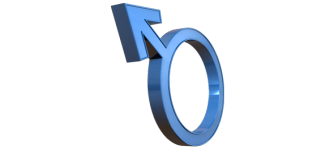 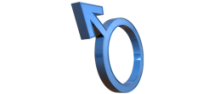 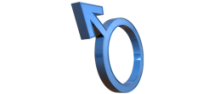 Principle male sex hormone produced in testis(> 95%), small amount in adrenals. It follows a circadian patternin early morning & in evening
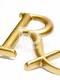 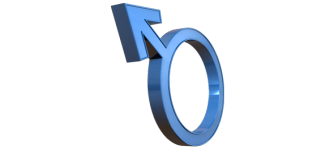 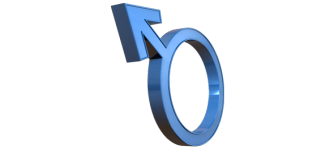 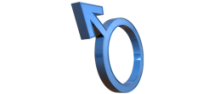 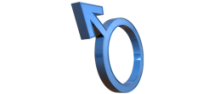 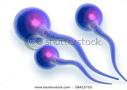 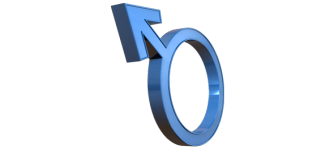 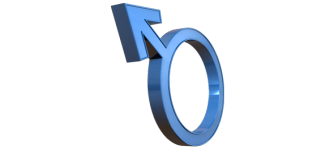 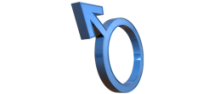 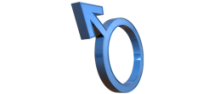 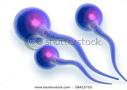 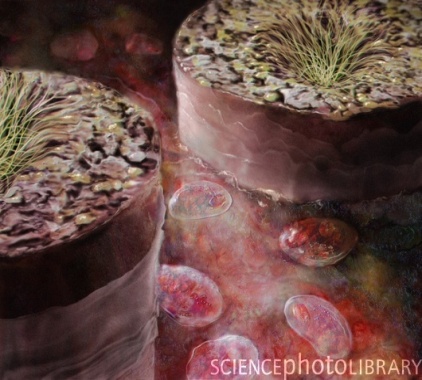 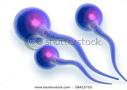 Mechanism of action of testosterone
A.(prostate,seminal vesicles&skin converted by α-reductase to DHT
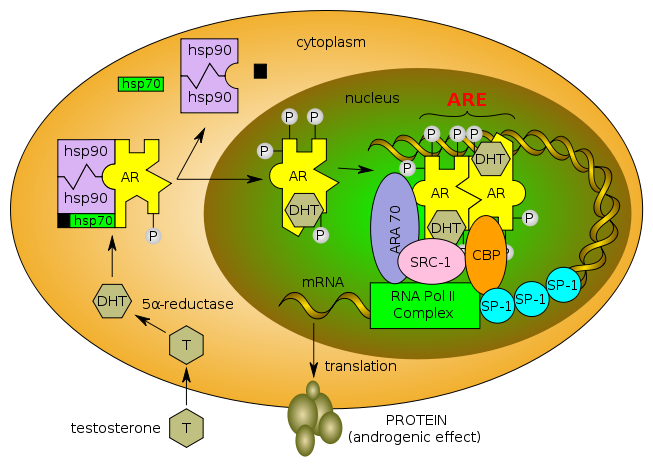 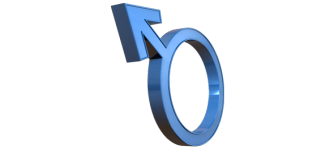 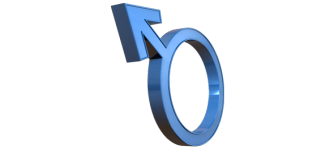 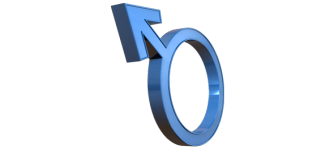 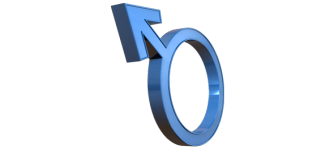 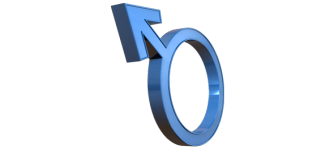 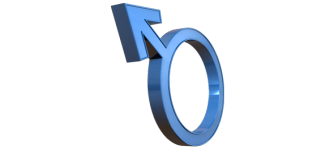 PROTEIN
TESTOSTERONE
B. Bones and Brain
Testesterone is metabolized to estradiol by c-p450 aromatase.
Bones: estradiol accelerates maturation of cartilage into bone leading to closure of the epiphyses & conclusion of growth.

Brain: estradiol serves as the most important feedback signal to the hypothalamus(esp. affecting LH secretion).
Pharmacological effects of Testesterone
Testesterone has virilizing and  anabolic effects
 Testosterone & Synthetic Androgens
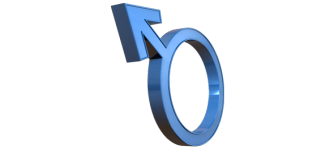 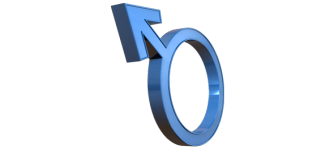 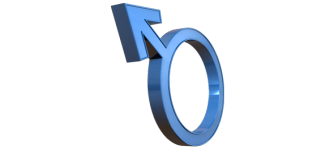 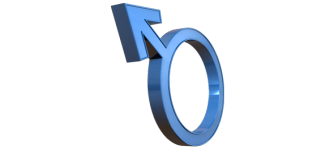 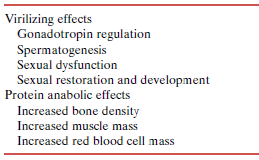 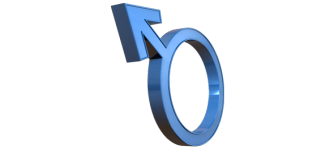 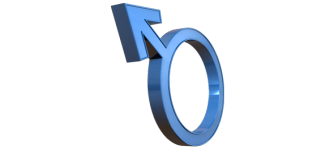 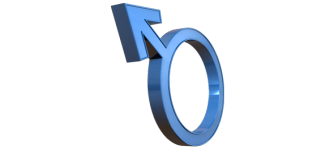 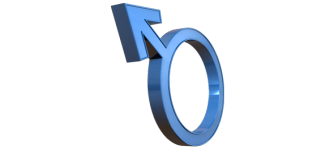 Anabolic Steroids
Not used in infertility
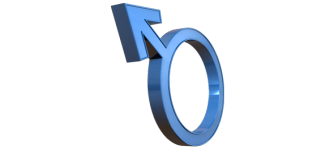 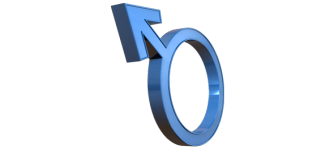 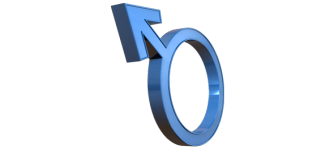 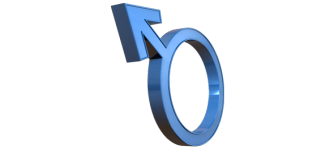 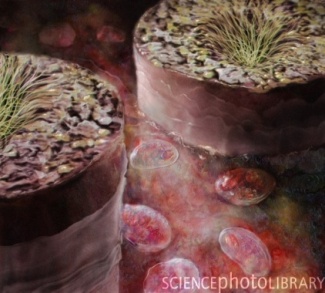 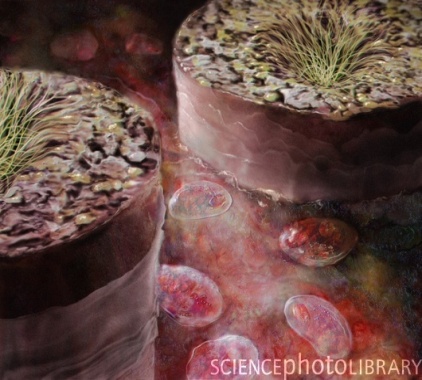 1. ANDROGENS
Kinetics of Testesterone
Ineffective orally(inactivated by 1st pass met.) I.M or S.C.
Skin patch & gels…. are also available
Binds to Sex Hormone Binding Globulin [SHBG]
 t1/2 = 10 –20 min
 Inactivated in the liver.; 90% of metabolites excreted in urine.
Disadvantages: Rapidly absorbed, rapidly metabolized(Short duration of action).
Synthetic Androgens
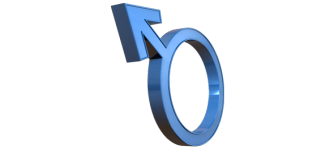 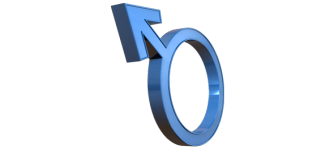 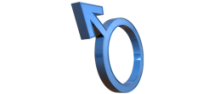 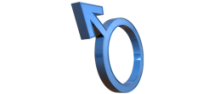 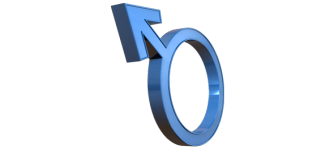 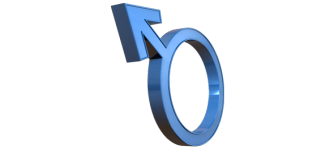 Less rapidly metabolized & more lipid soluble ►increasing its duration of action.
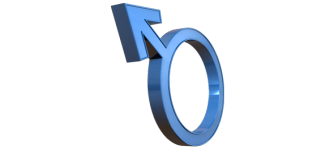 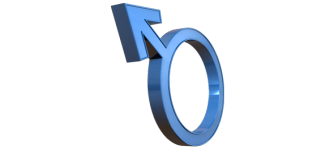 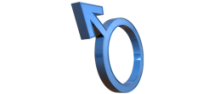 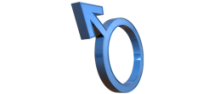 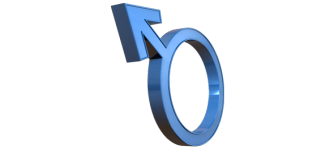 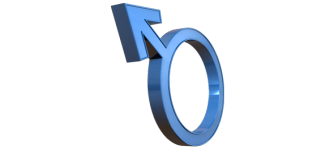 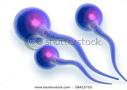 Derived from Testosterone
Esters; proprionate, enanthate, cypionate in oil for IM; every 2-3 weeks
Other derivatives as Fluoxymesterone, Methyltestosterone, Danazol  given Orally; daily
Derived from DHT; Mesterolone  given Orally; daily
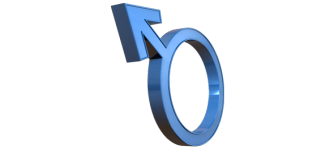 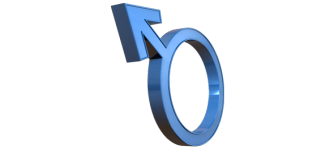 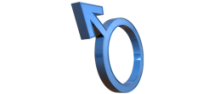 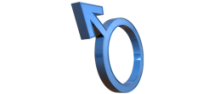 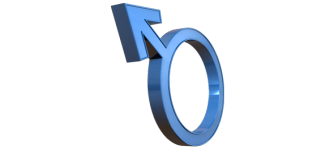 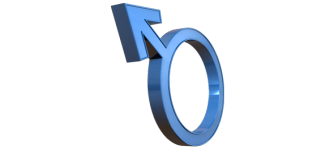 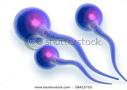 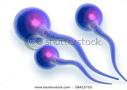 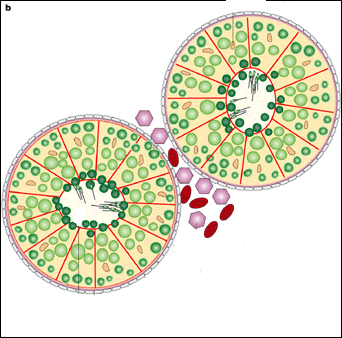 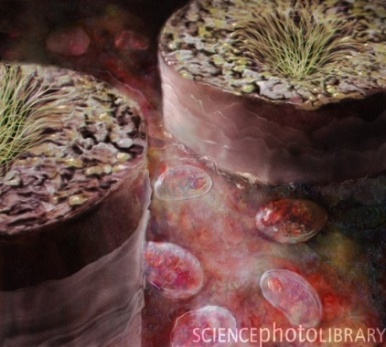 1. ANDROGENS
INDICATIONS
As Testesterone Replacement Therapy(TRT)
Therapy for androgen deficiency in adult male infertility.

In delayed puberty with hypogonadism
      give androgen slow & spaced for fear of           
     premature fusion of epiphyses  short stature.
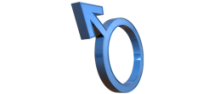 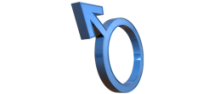 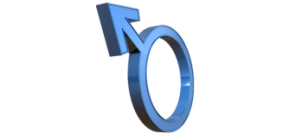 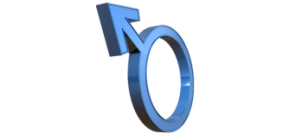 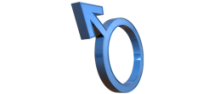 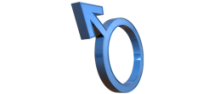 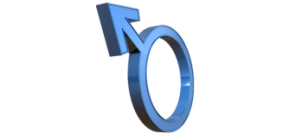 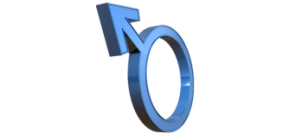 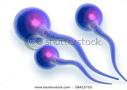 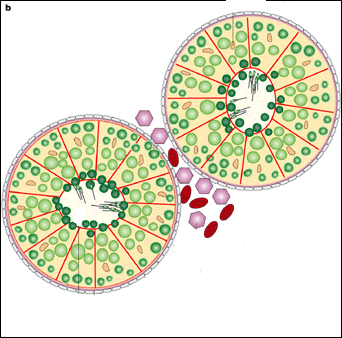 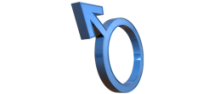 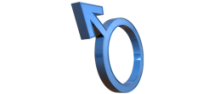 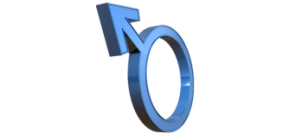 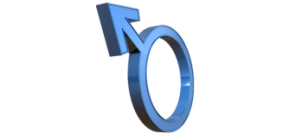 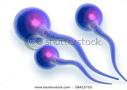 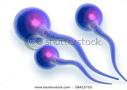 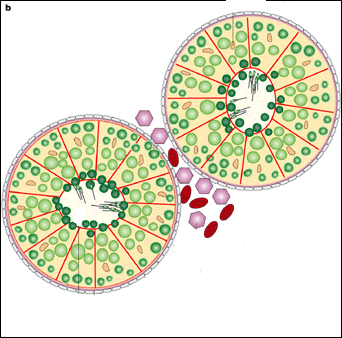 Adverse effects of Androgens
Excess androgens(if taken > 6 wks) can cause impotence,decreased spermatogenesis &gynecomastia.
Alteration in serum lipid profile: HDL & LDL,  hence, risk of premature coronary heart disease.
Salt & water retention leading to edema.
Hepatic dysfunction; AST levels,alkaline phosphatase,                      bilirubin & cholestatic jaundice. 
Hepatic carcinoma(long term use)
Behavioral changes; physiologic dependence, aggressiveness,     psychotic symptoms
Polycythemia(increase # of RBC)  risk of clotting.
Premature closing of epiphysis of the long bones.
Reduction of testicular size
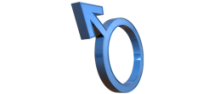 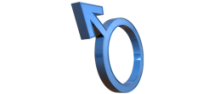 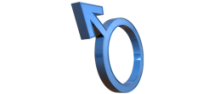 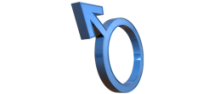 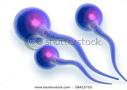 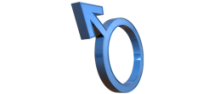 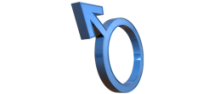 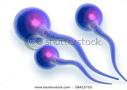 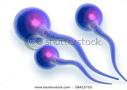 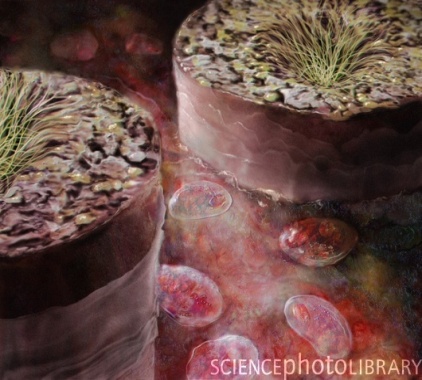 Contraindications
Testesterone
Male patients with cancer of breast or prostate
Severe renal & cardiac disease  predispose to edema
Psychiatric disorders
Hypercoagulable states
Polycythemia
Interactions
+  corticosteroids  oedema
+ warfarin  metabolism   bleeding
+ insulin or oral hypoglycemics  hypoglycemia
+ propranolol   propranolol clearance  efficacy
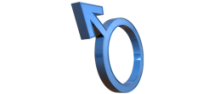 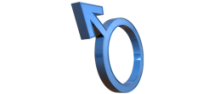 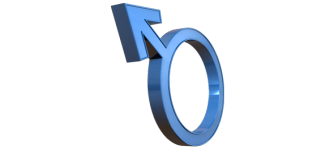 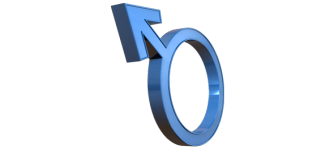 Mesterolone
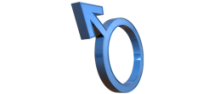 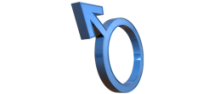 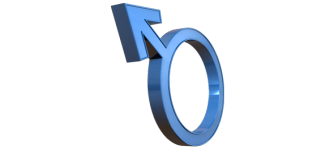 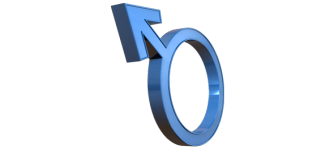 More safely given in  testosterone or in 2ndry hypogonadism. 
Why???
1. Not aromatised into estrogens no –ve of GnHs  encourages natural testosterone production spermatogenesis is enhanced
2. Unlike other oral synthetic androgens it is not hepatotoxic.
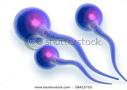 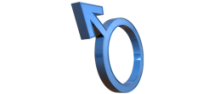 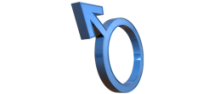 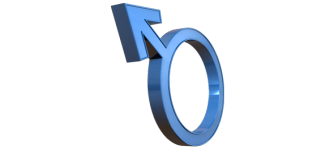 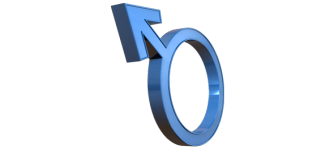 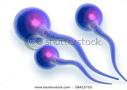 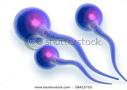 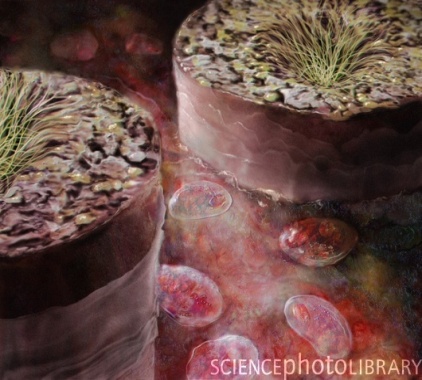 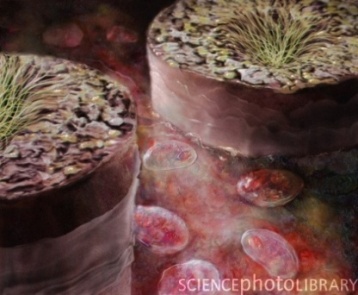 2. GnRH
Used in hypothalamic dysfunctionandrogenization & spermatogenesis
Given as Pulsatile GnRH therapy (4-8 ug subcut every 2 hours) using a portable pump.  
Exogenous excess of GnRH  down-regulation of pituitary GnRH receptors &  LH responsiveness.
ADRs; Headache, depression, generalized weakness, pain , gynecomastia and osteoporosis.
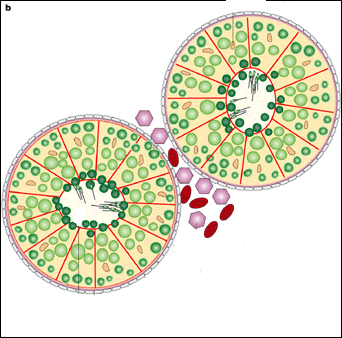 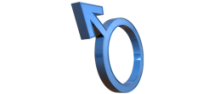 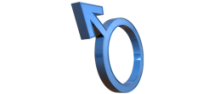 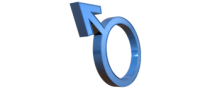 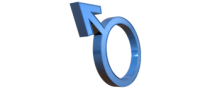 3. GnHs
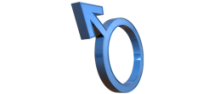 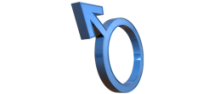 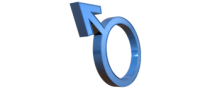 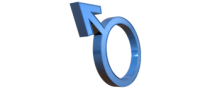 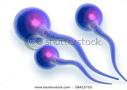 Used in 2ndry hypogonadism (FSH or both FSH or LH absent)  spermatogenesis
GnHs replacement must be combined; hCG (3 x 2000 U/w. IM.2 ms.) followed  by hCG + hMG (3x 75 to 3 x 150 U /w. IM. 6 -12 ms).
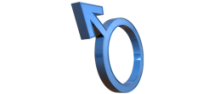 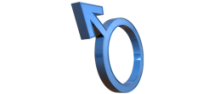 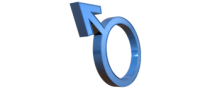 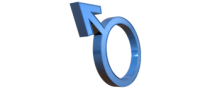 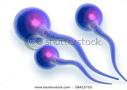 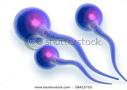 ADRs; Headache, local swelling (injection site), nausea, flushing, depression, gynecomastia, precocious puberty.
4. Antiestrogens
Because estrogens  –ve feedback on hypothalamus  GnRH pulse frequency & pituitary responsiveness to GnRH , so antiestrogens  Gn RH & improve its pituitary response.
4.a. SERMs
Tamoxifen, Clomiphene
Tamoxifen
Clomiphene
Both drugs can induce libido & bad temper in men
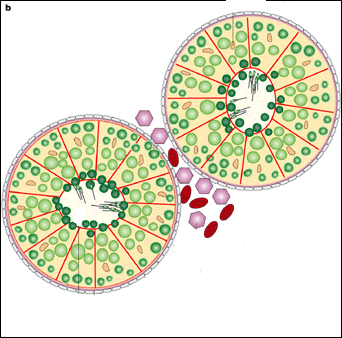 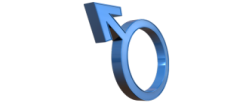 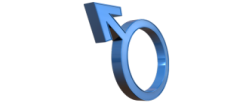 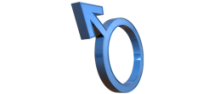 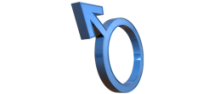 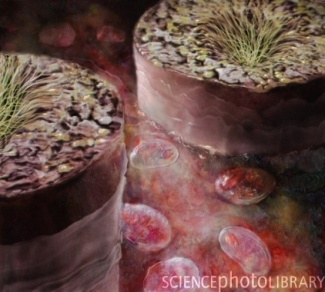 4.b. Aromatase Inhibitors
Anastrozole
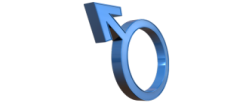 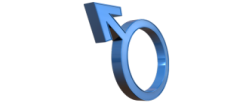 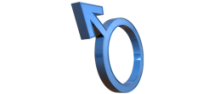 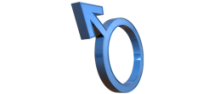 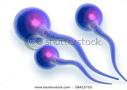 Blocks conversion of testosterone to estrogen within the hypothalamus
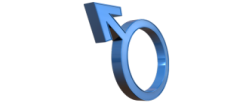 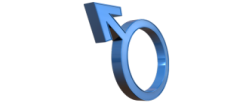 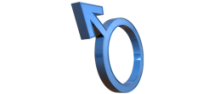 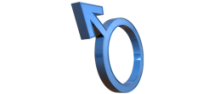 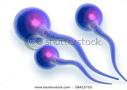 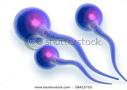 All are used for inducing spermatogenesis in oligozoospermia(count is low)
Given as daily dose  over a period of 1–6 months.
Best to improve sperm count & motility with good pregnancy rates
Non-HORMONAL THERAPY
Sometimes is very promising, to improve sperm quality and quantity.
Antioxidants
Protect sperm from oxidative damage(e.g. vit E,C)
KALLIKREIN
Has proteolytic activity, cleaving kininogen to kinins important for sperm motility.
FOLIC ACID
Plays a role in RNA and DNA synthesis during spermatogenesis & has antioxidant properties.
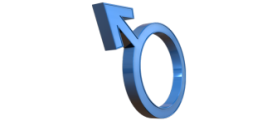 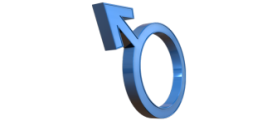 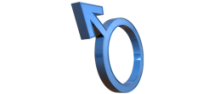 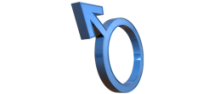 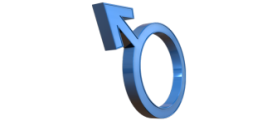 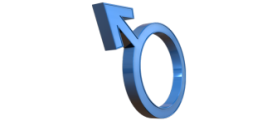 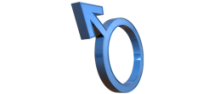 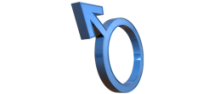 ZINC
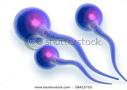 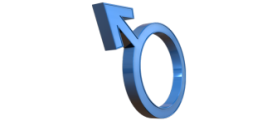 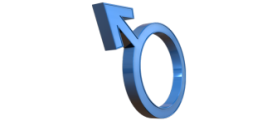 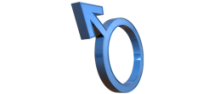 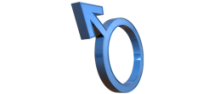 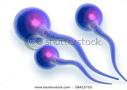 Plays an important role in testicular development, spermatogenesis & sperm motility.
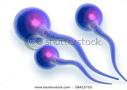 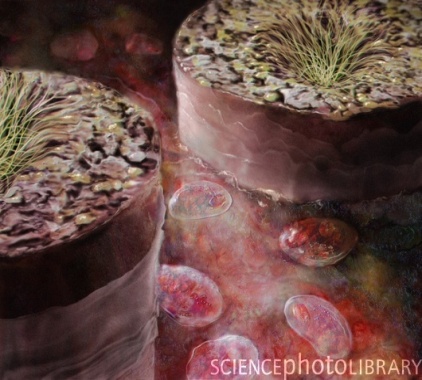 L-CARNITINE
Is important for sperm maturation.
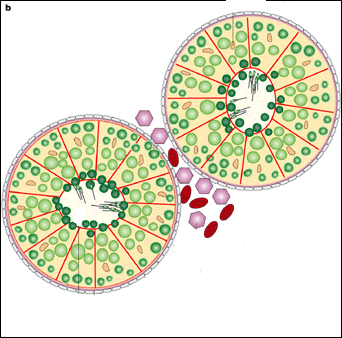 DRUGS USED IN
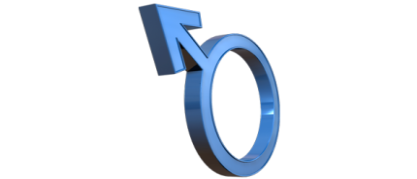 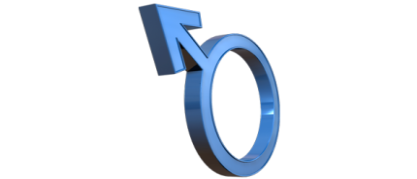 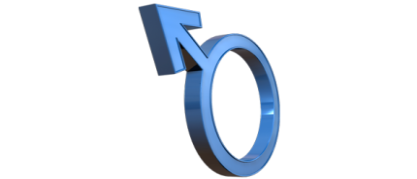 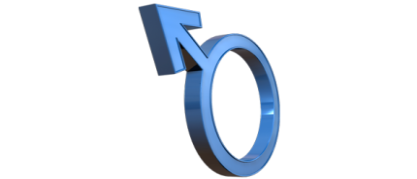 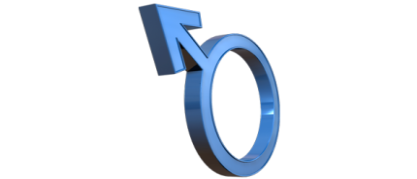 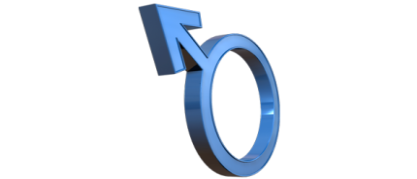 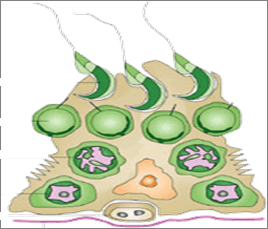 MALE INFERTILITY
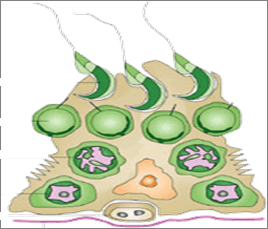 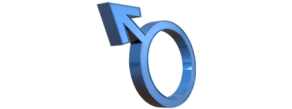 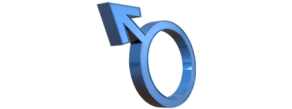 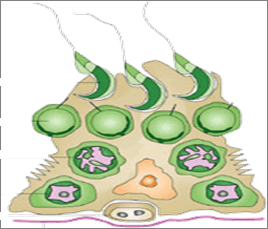 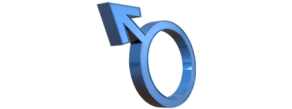 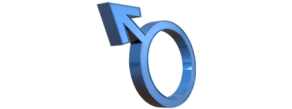 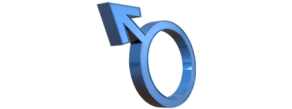 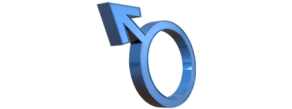 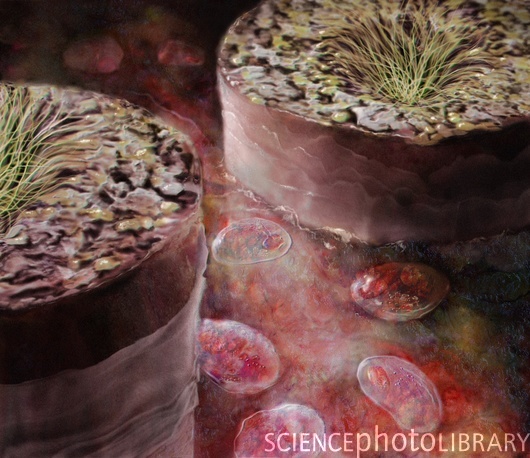 GOOD LUCK
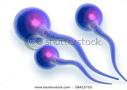 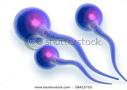 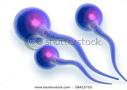